ML and Society
Apr 14, 2022
Discussion summaries graded
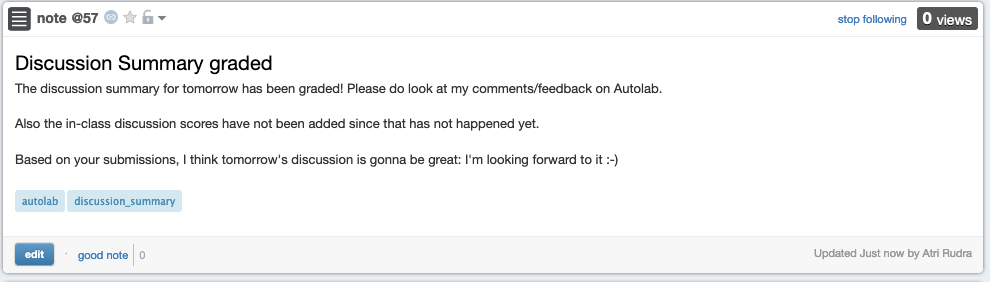 In-class discussion
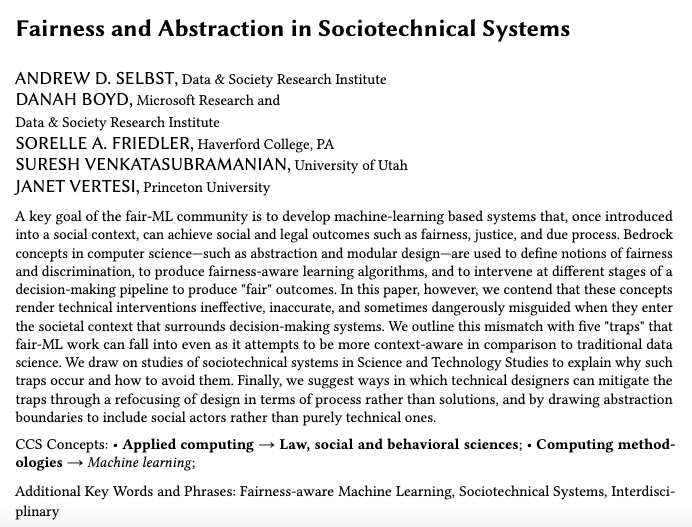 Thing to keep in mind
You are expected to participate 
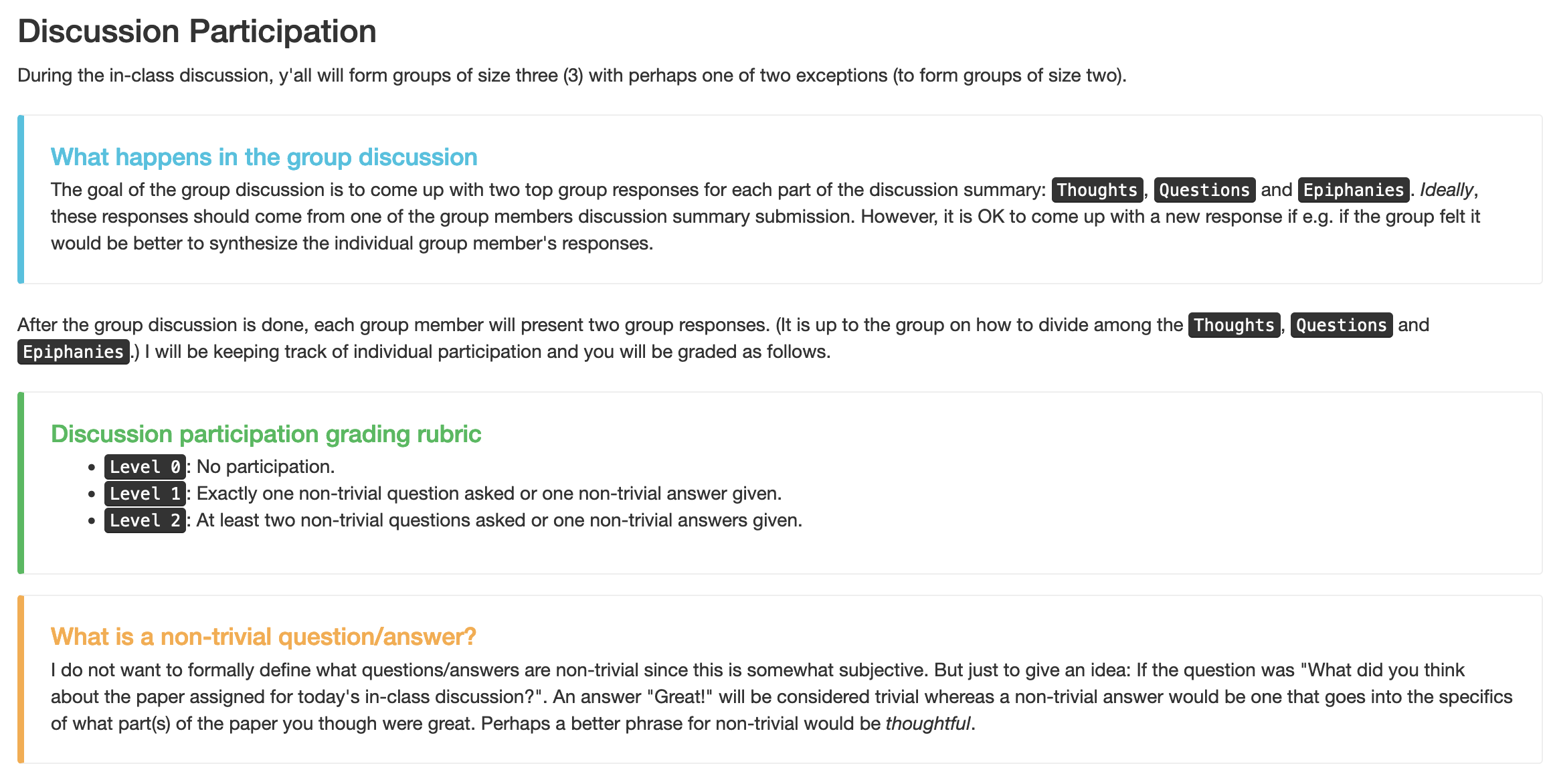 First form groups and discuss your answers
Discuss!
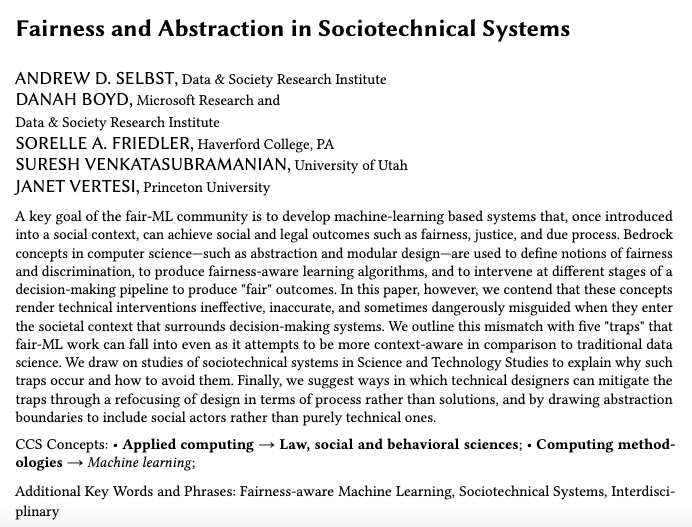 Thoughts
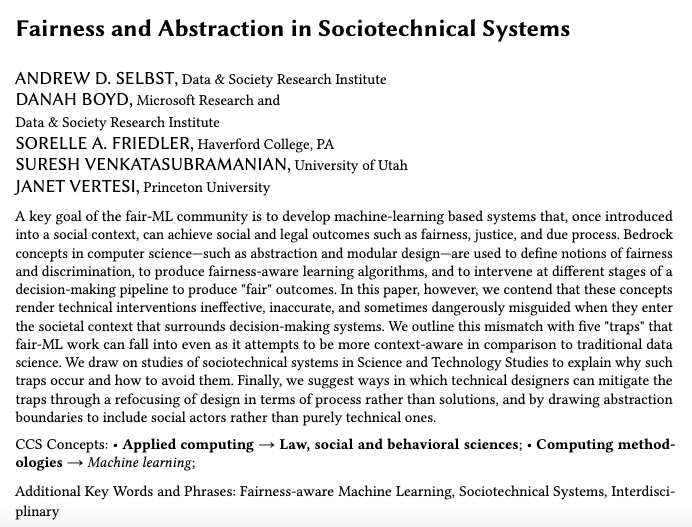 Passphrase for today: Karen Levy
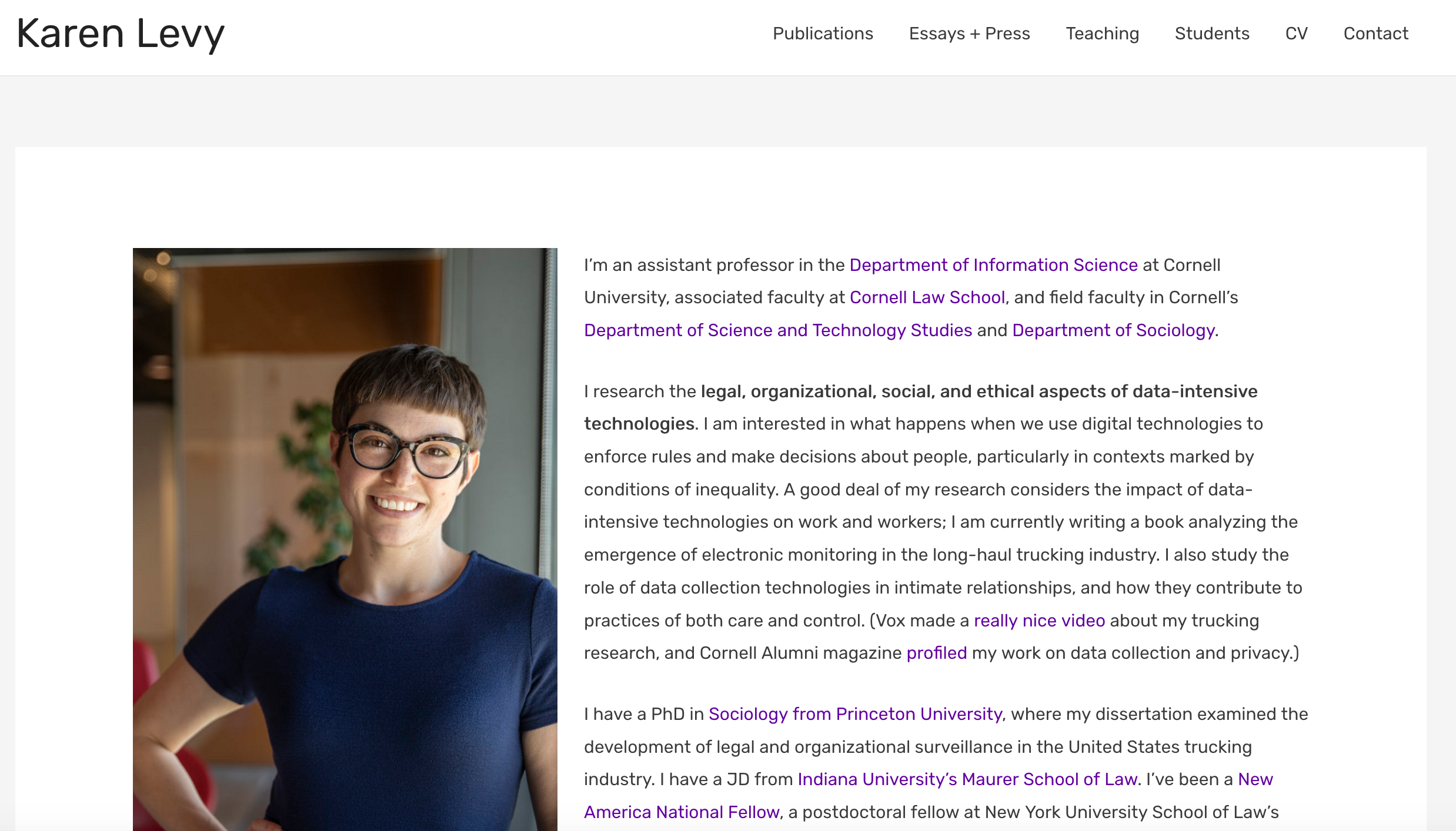 Questions + Epiphanies
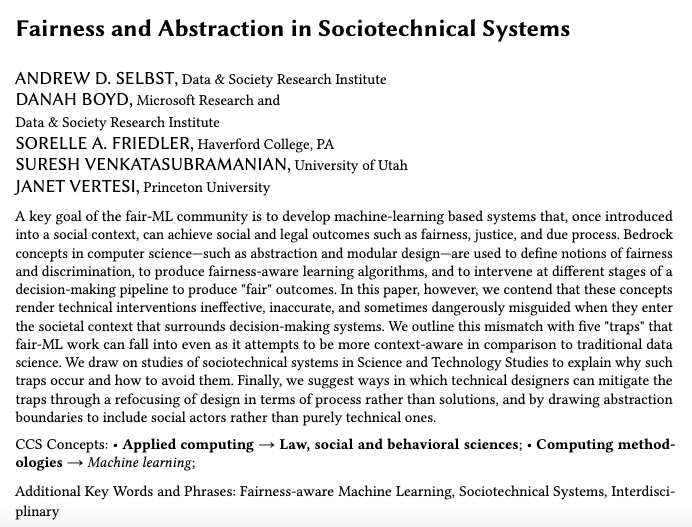